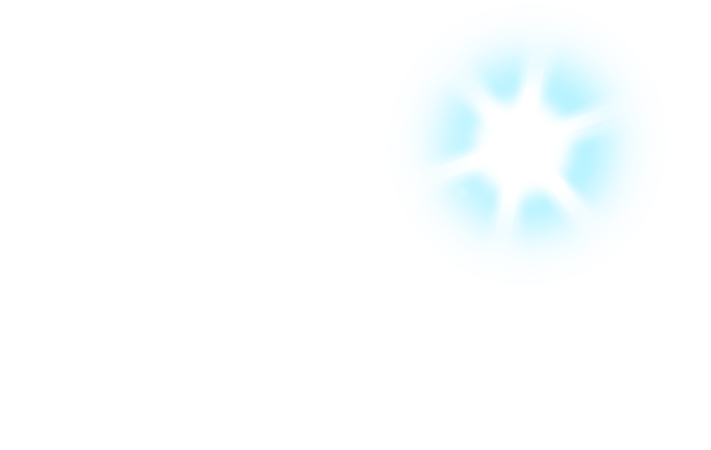 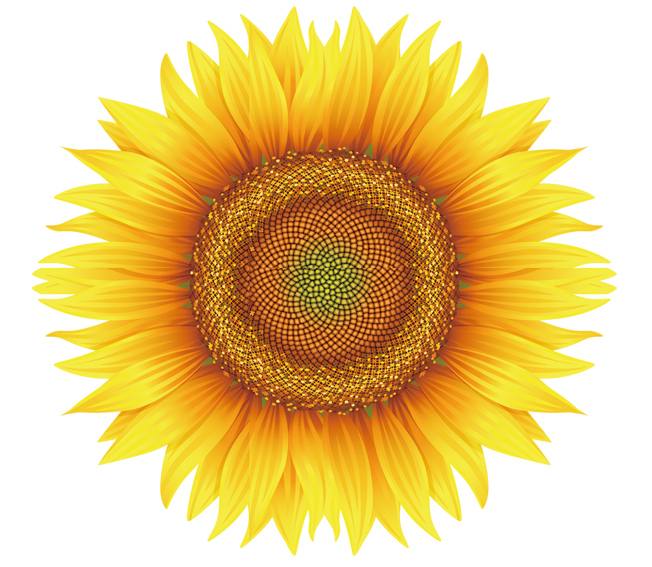 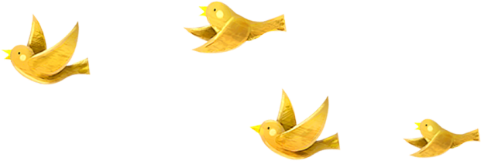 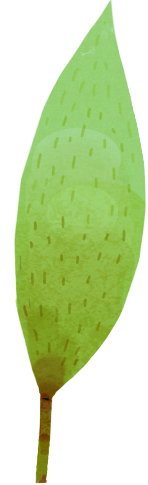 Bài 4
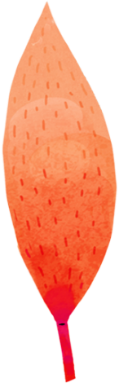 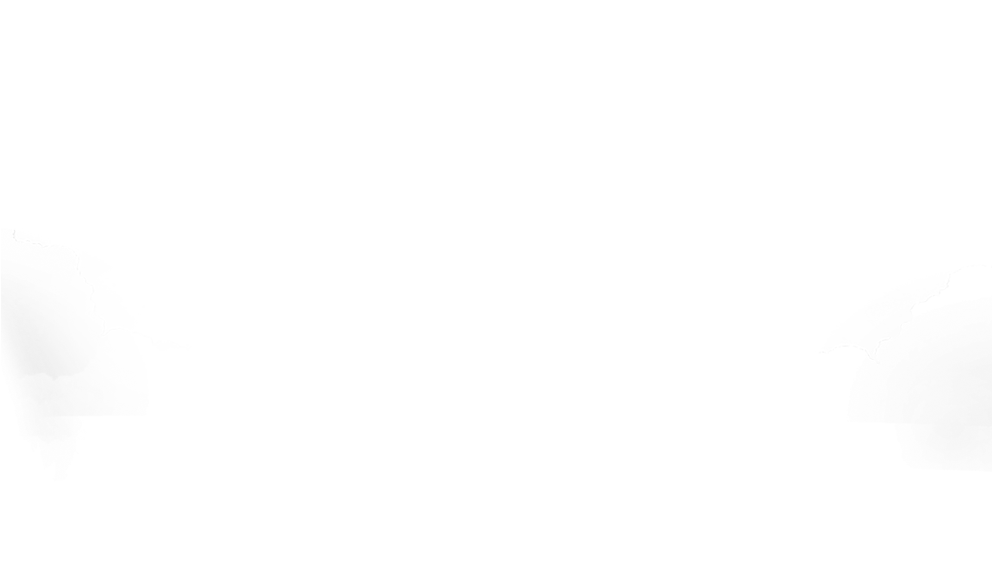 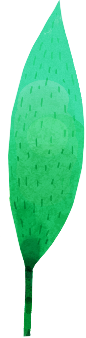 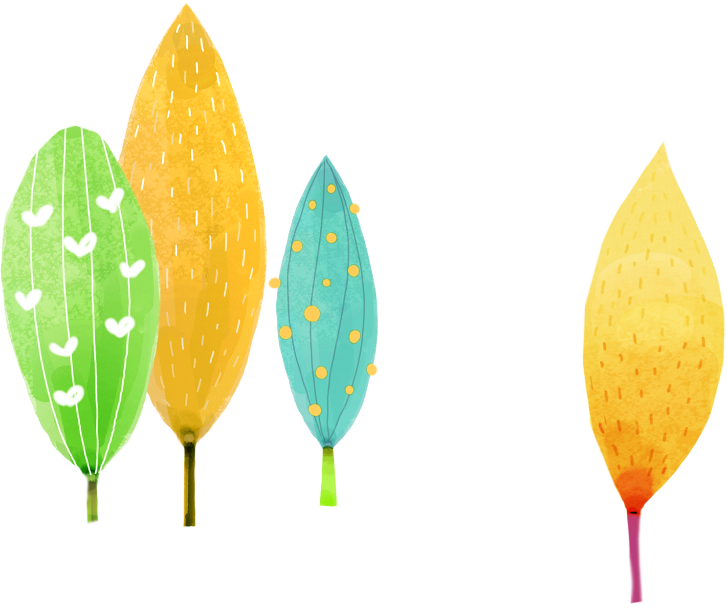 SO SÁNH SỐ(T4)
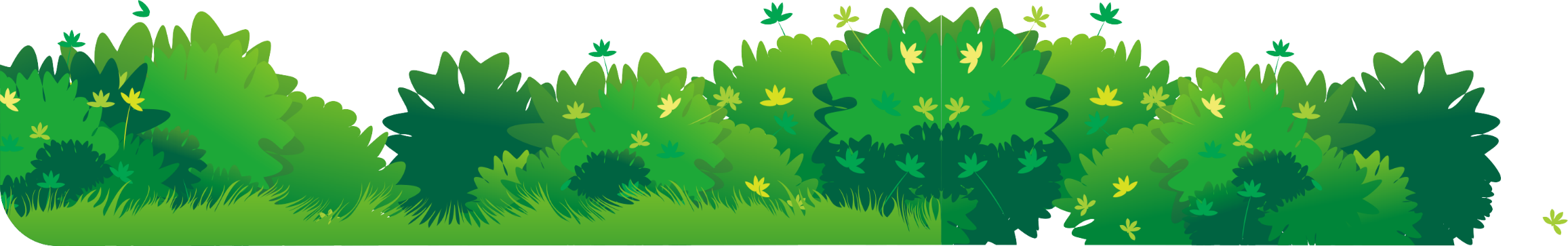 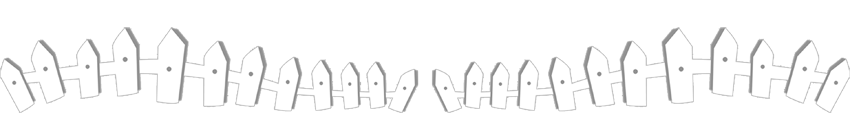 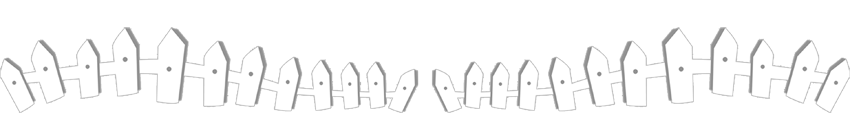 Giáo viên: ……………………….
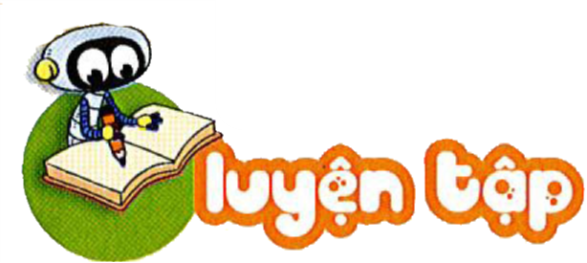 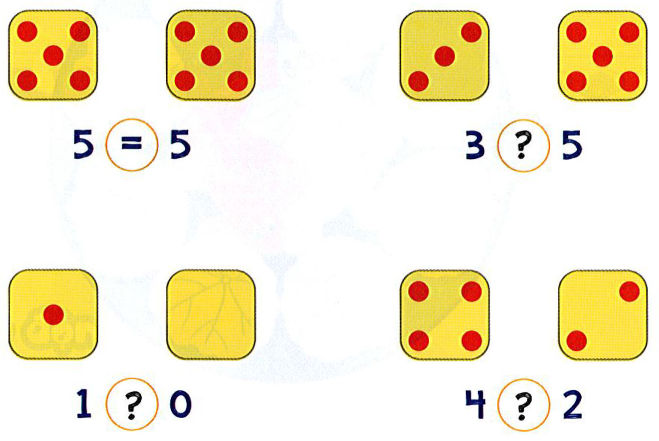 1
?
>; <; =
<
>
>
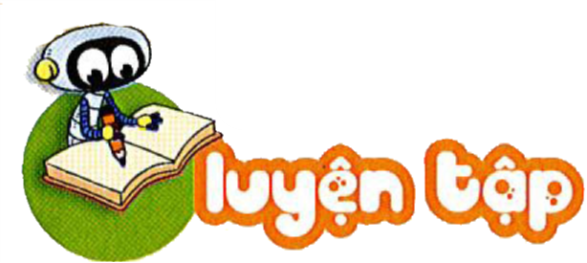 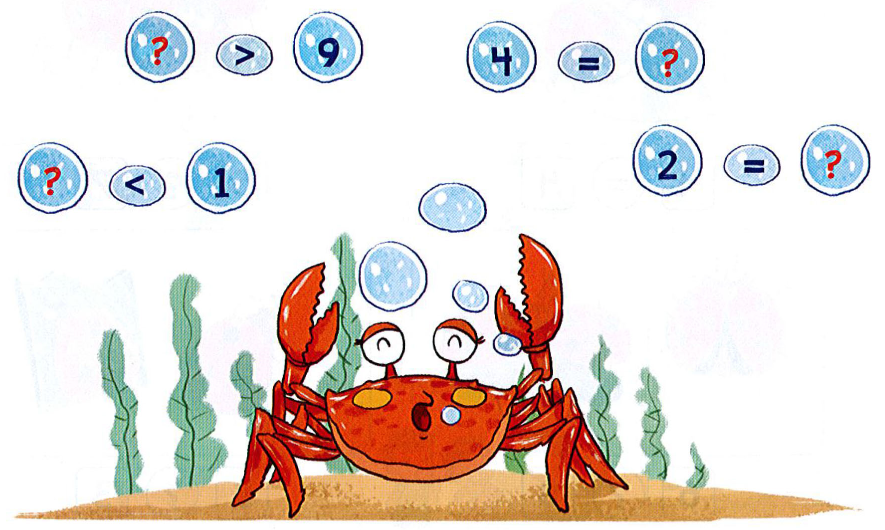 2
10
4
?
Số
2
0
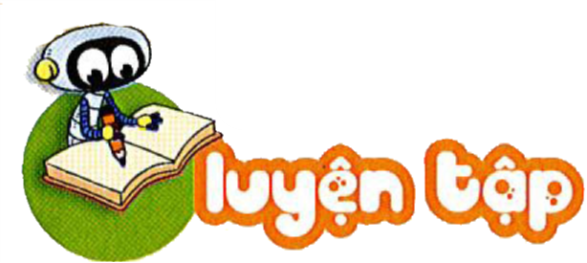 Tàu nào chở nhiều thùng hàng nhất?
3
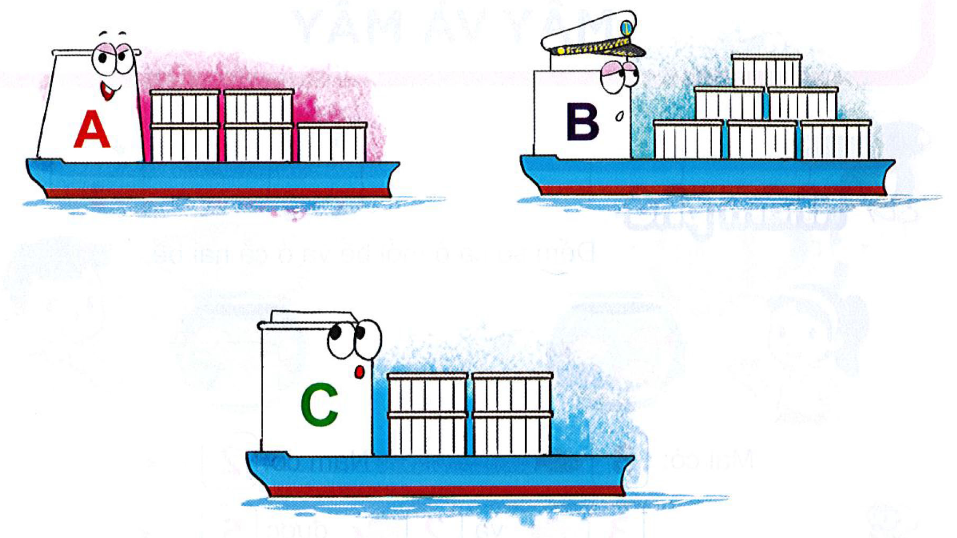 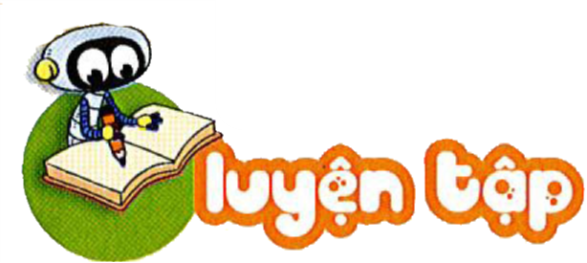 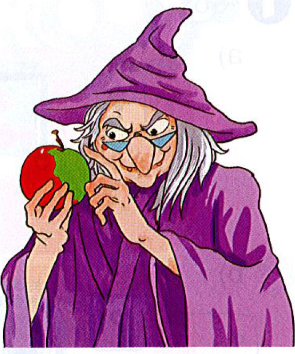 4
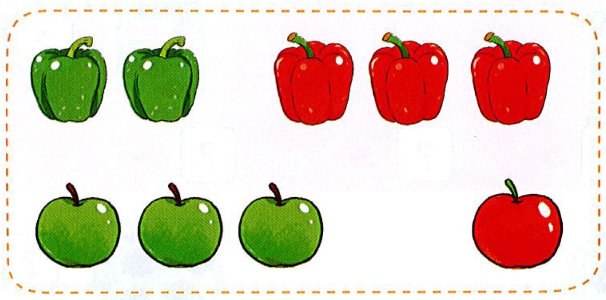 ?
Số
a) Có  4  quả màu đỏ và  5  quả màu xanh:  4  <  5
?
?
?
?
b) Có  5  quả ớt và  4  quả táo:  5  >  4
?
?
?
?